Сценарий ООД с использованием техники пластилинографиипо сопровождению детей с ОВЗ (слабовидящие).Тема: БабочкаПодготовила Полякова А.В.Власенкова Ю.Н.
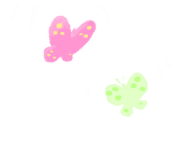 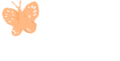 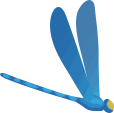 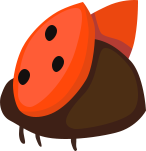 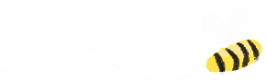 Цель: Развивать художественно-творческие способности детей и мелкую моторику рук.
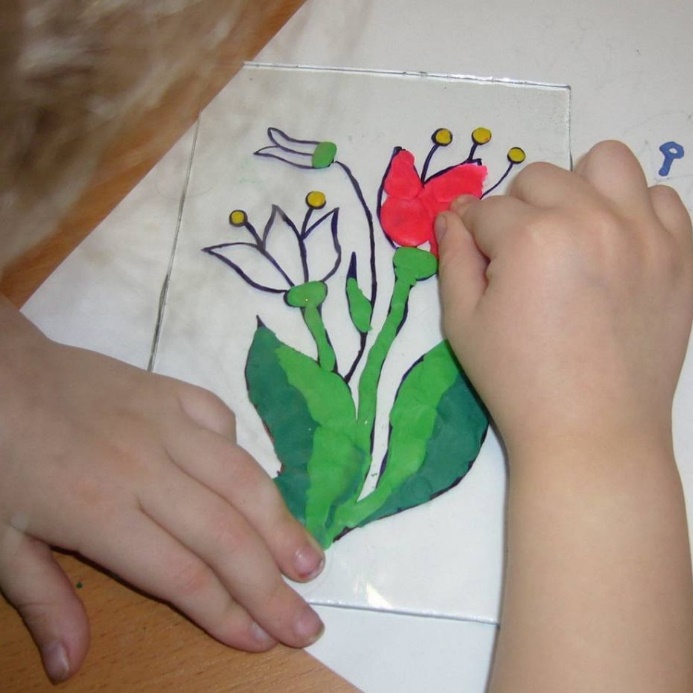 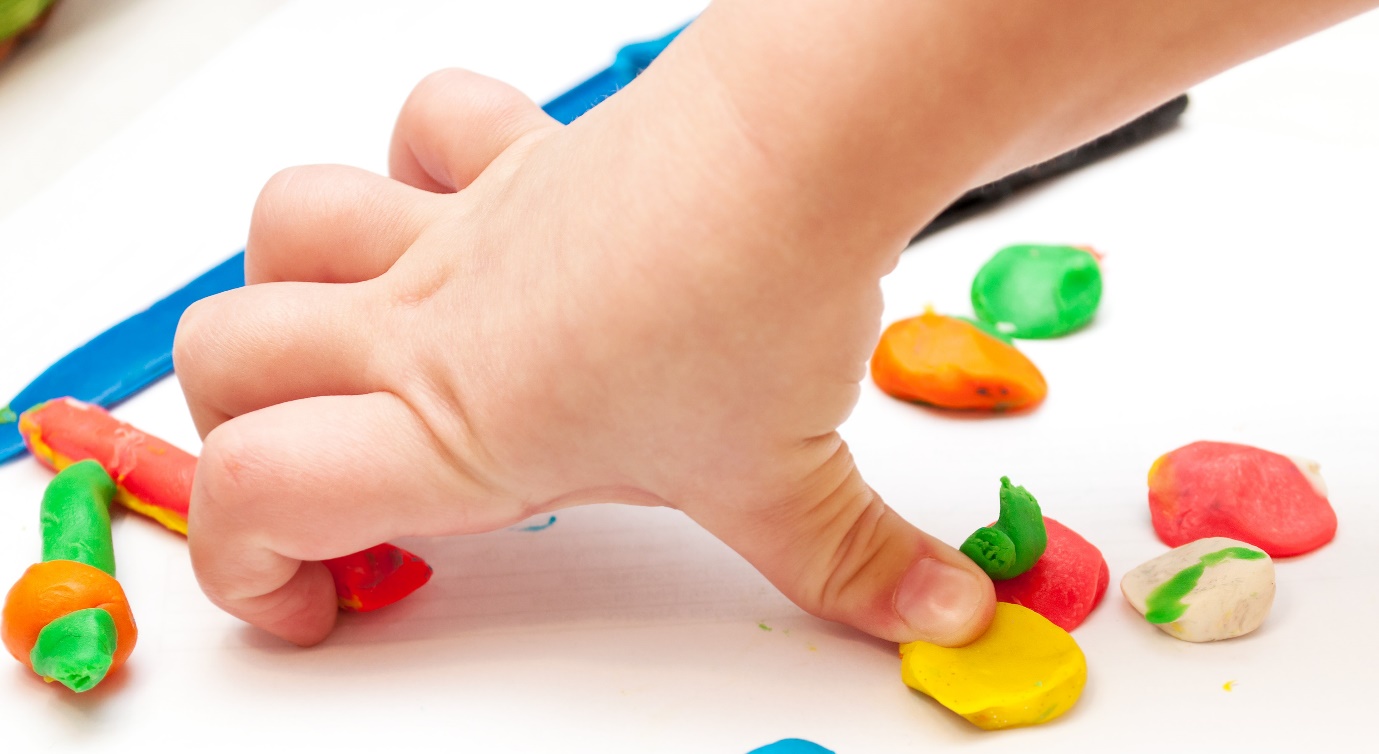 Задачи:Обучающие:     Учить детей создавать образ бабочки, используя               технику  пластилинографии (рисования пластилином)      Учить отвечать полным предложениемРазвивающие:    Развивать мелкую моторику рук, творческое                                                           мышление и воображение    Развивать цветовосприятие    Развивать тонкие дифференцированные                                                 движения пальцев и кистей рук    Развивать оптико-моторную координациюВоспитательные:    Воспитывать любовь к природе    Воспитывать аккуратность, самостоятельность
Материал для занятия:Картонные заготовки в виде бабочки для каждого ребенка ½ А4, набор пластилина, стека, доска для лепки, салфетки, иллюстрации с изображением бабочек.Методы и приемы обучения:Наглядный (показ и рассматривание),       словесный  (вопросы к детям, объяснение, уточнение),           практический (практическая работа по                                                          выполнению заданий).
Ход занятия:1. Организационный момент.Добрый день, добрый час.Как я рада видеть вас!Вместе за руки возьмемсяИ друг другу улыбнемся!Друг на друга посмотрелиИ тихонечко все сели!
Воспитатель: Отгадайте загадку и скажите, о ком мы сегодня будем говорить.          Спал цветок и вдруг проснулся,          Больше спать не захотел.          Шевельнулся, встрепенулся,          Взвился вверх и улетел.                                             (Бабочка).
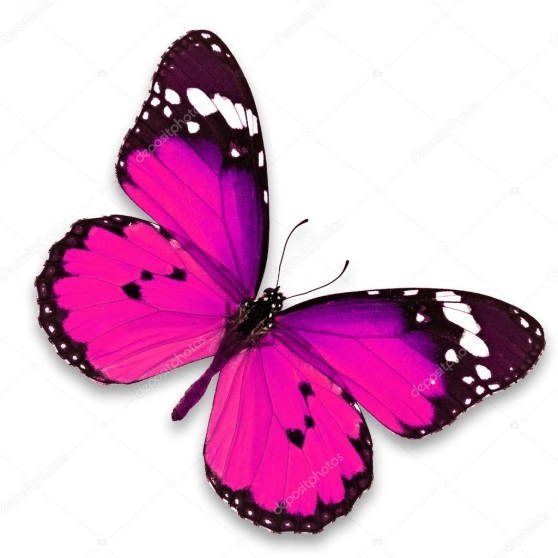 2. Поэтапное зрительно-осязательное обследование.        Детям предлагается рассмотреть картинки бабочек                        и описать их внешний вид,                                   прослушать сказку про гусеницу.
СКАЗКА.- Однажды жила на свете очень некрасивая гусеница. Все над ней смеялись. И тогда она решила спрятаться в кокон. Сидела она в нем, сидела и заснула. Прошла зима. Весной проснулась гусеница, высунула наружу усики, чтобы посмотреть, нет ли там кого, кто бы мог над ней посмеяться. Никого рядом не было. Гусеница вылезла из кокона и почувствовала, что на спине ей что-то мешает. Она встряхнулась и вдруг, полетела. Пролетая над озером, она посмотрелась в него, как в зеркало, и увидела красивую (бабочку). "Кто эта красавица? "- подумала она. - Ой, так ведь это же я! Я - бабочка! " Она летала над лугом, и все, кто её видел, восхищались:                                               "Какая красивая бабочка! "
Воспитатель: Ребята,- Кем была бабочка до превращения?- Куда она спряталась?- А когда она проснулась?
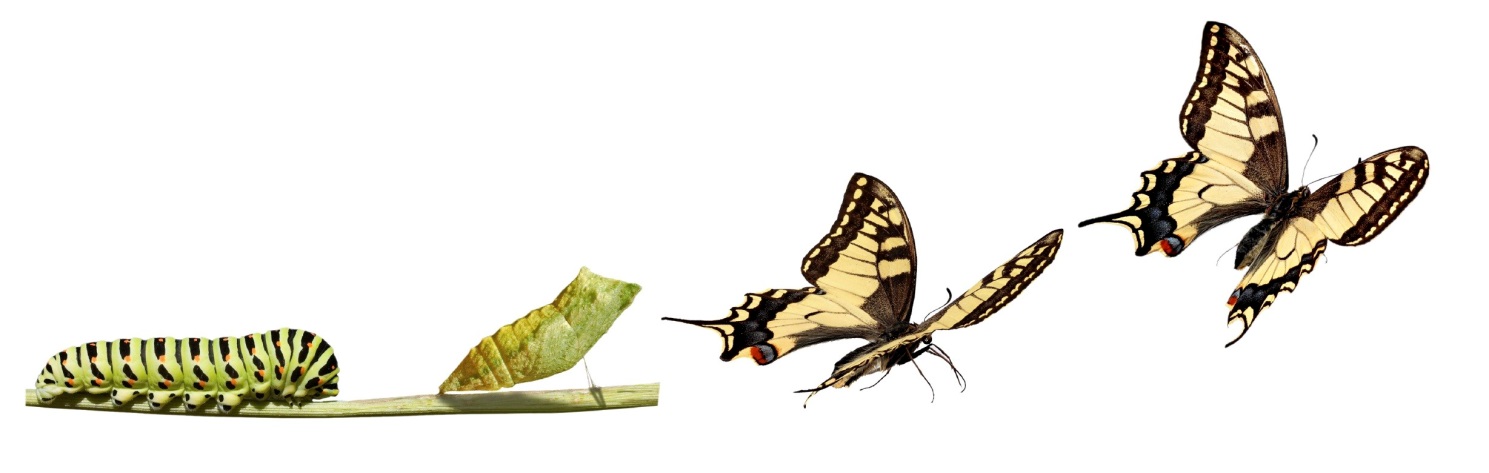 -Посмотрите и расскажите, какие бабочки у нас на картинках?Выслушать ответы детей.Обратить внимание детей на то, что крылышки у них симметрично раскрашены.
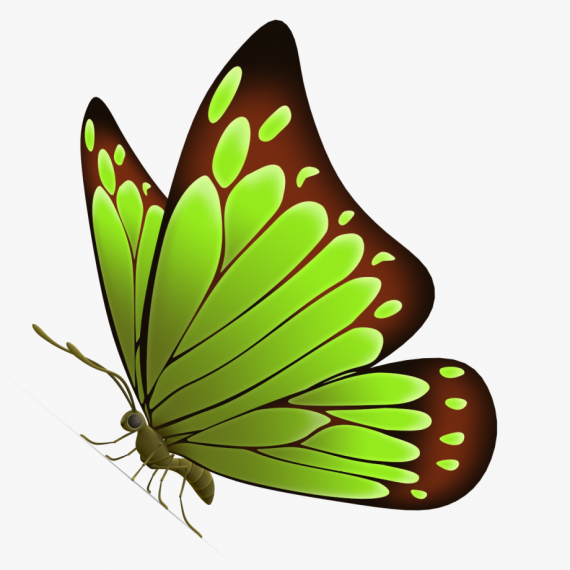 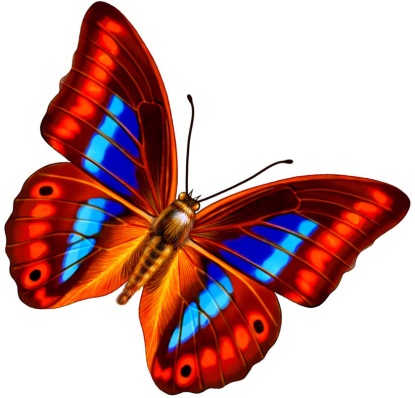 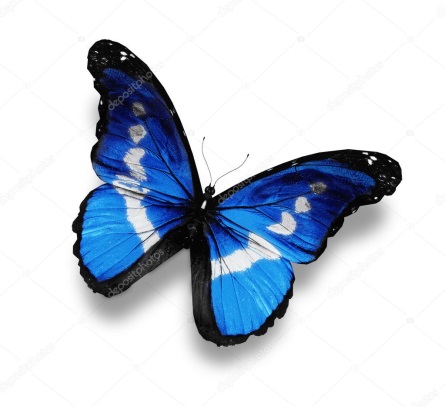 Воспитатель: Ой, ребята, посмотрите, сколько бабочек слетелось на нашу полянку! Но что-то с ними не так…Я предлагаю вам помочь бабочкам. Что нужно сделать?Дети: раскрасить.Воспитатель: правильно, но раскрашивать мы будем не красками,                                                                                                  а пластилином.                                Берите по бабочке и подходите к столам.
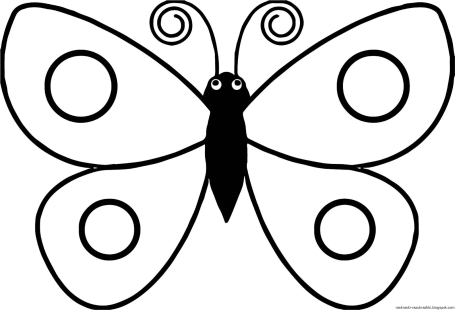 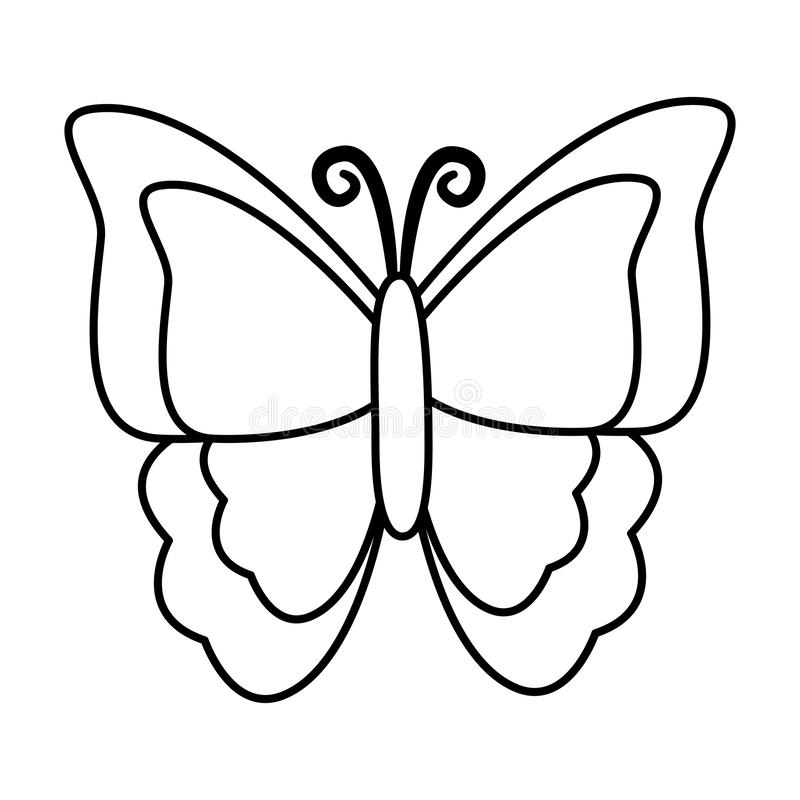 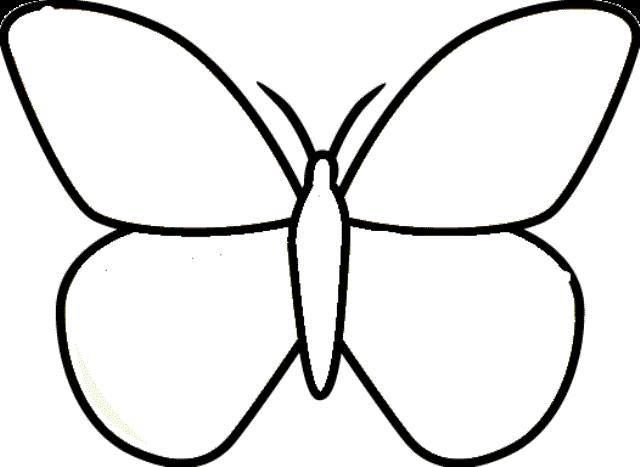 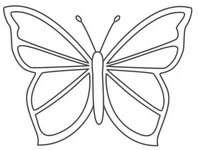 3. Зрительная гимнастика:А сейчас, а сейчасВсем гимнастика для глаз.Глаза крепко закрываем,Дружно вместе открываем.Смело можем показать,Как умеем мы моргать.Глазки влево, глазки вправо -Упражнение на славу.Глазки вверх, глазки вниз,Поработай, не ленись!
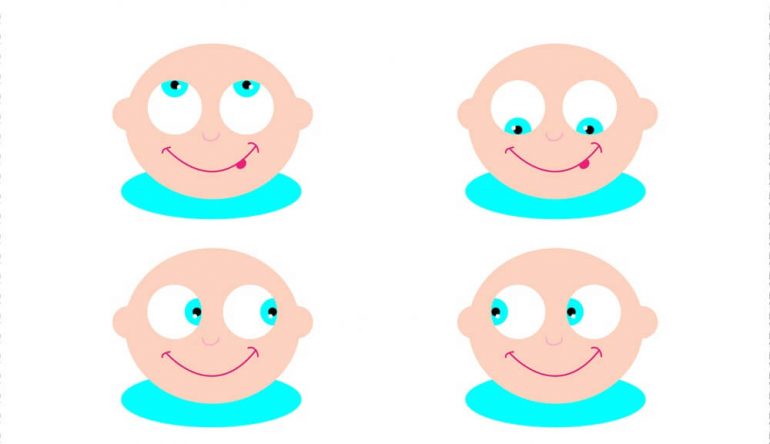 4. Показ и объяснение этапов выполнения работы.Воспитатель: Посмотрите, с чего начнём нашу работу?-Раскатать тонкие колбаски чёрного цвета и выложить ими по нарисованному контуру;- Теперь берём пластилин любого понравившегося цвета и отщипываем кусочек;-Делим его на два равных и катаем пальчиками шарики;-Наносить мазок будем от туловища к краям крылышек;-Берём пластилин другого цвета и так далее…
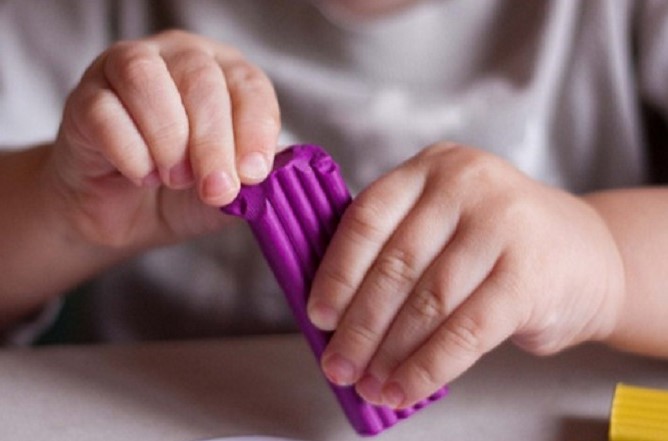 5. Пальчиковая гимнастикаНаши алые цветкиРаспускают лепестки.           (Медленно разгибать пальцы из кулаков.)Ветерок чуть дышит,       (Покачивать кистями рук вправо-влево,Лепестки колышет.Наши алые цветки (медленно сжимать пальцы в кулаки.)Закрывают лепестки,Головой качают,                                  (Покачивать кулаки вперед-назад.)Тихо засыпают.
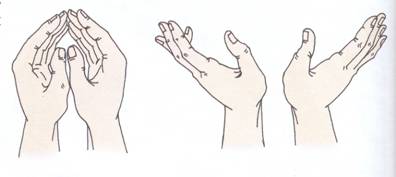 6. Практическая часть.        7. Физкультминутка.            Утром бабочка проснулась,              Потянулась, улыбнулась.              Раз – росой она умылась,              Два – изящно покружилась,              Три – нагнулась и присела.              На четыре – полетела.               У реки остановилась, над водою                                                         покружилась.
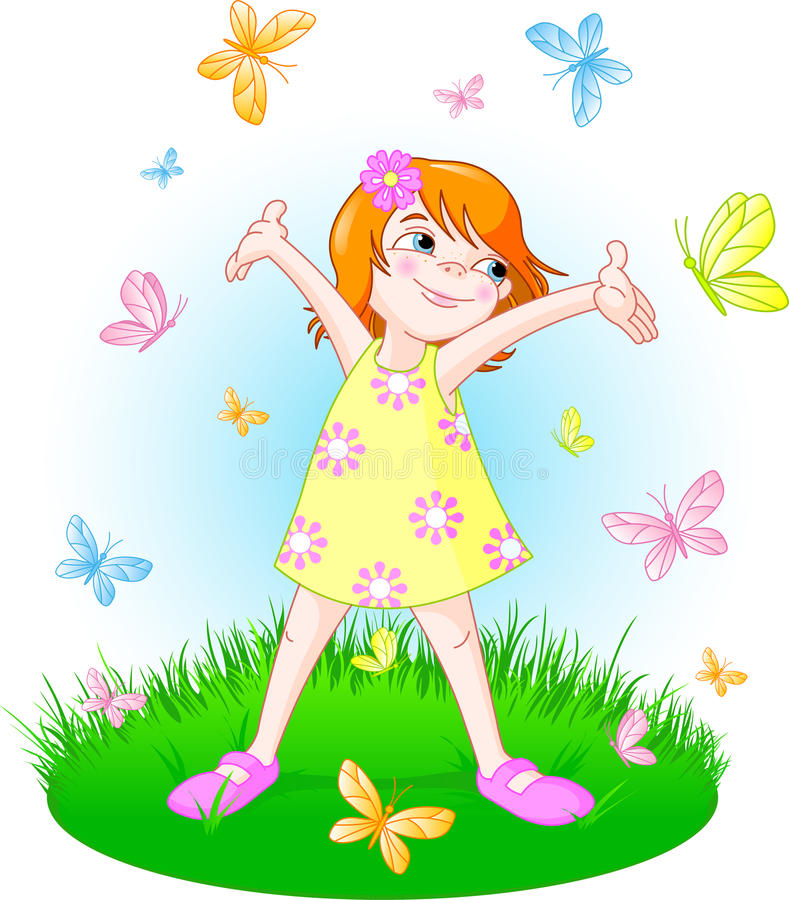 8. Релаксация.Воспитатель:Ребята, как хорошо мы с вами потрудились, а теперь давайте наши глазки отдохнут (дети растирают ладони, после этого кладут на закрытые глазки на 2-3 минуты)Воспитатель: Какие у нас замечательные бабочки получились. Несите их все ко мне. (Дети подносят свои работы, воспитатель их прикрепляет к стенду.)
9. Анализ.Воспитатель: Ребята, какое насекомое мы сегодня изобразили? (Бабочку.)Что вы узнали нового о бабочке? (что гусеница превращается в бабочку).А знаете, что индейцы Южной Америки верят, что если на ночь повесить в изголовье изображение бабочки, то во сне увидишь что-нибудь хорошее.- Я предлагаю вам повесить дома над кроватью свою бабочку и каждую ночь видеть только добрые сны.
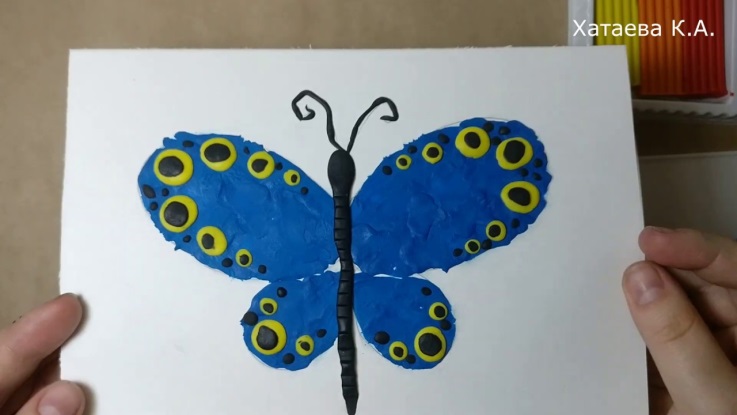 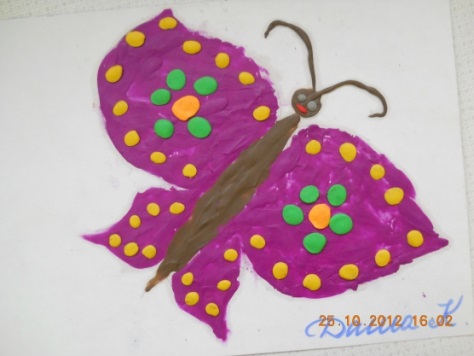 ВСЕМ СПАСИБО.МОЛОДЦЫ.